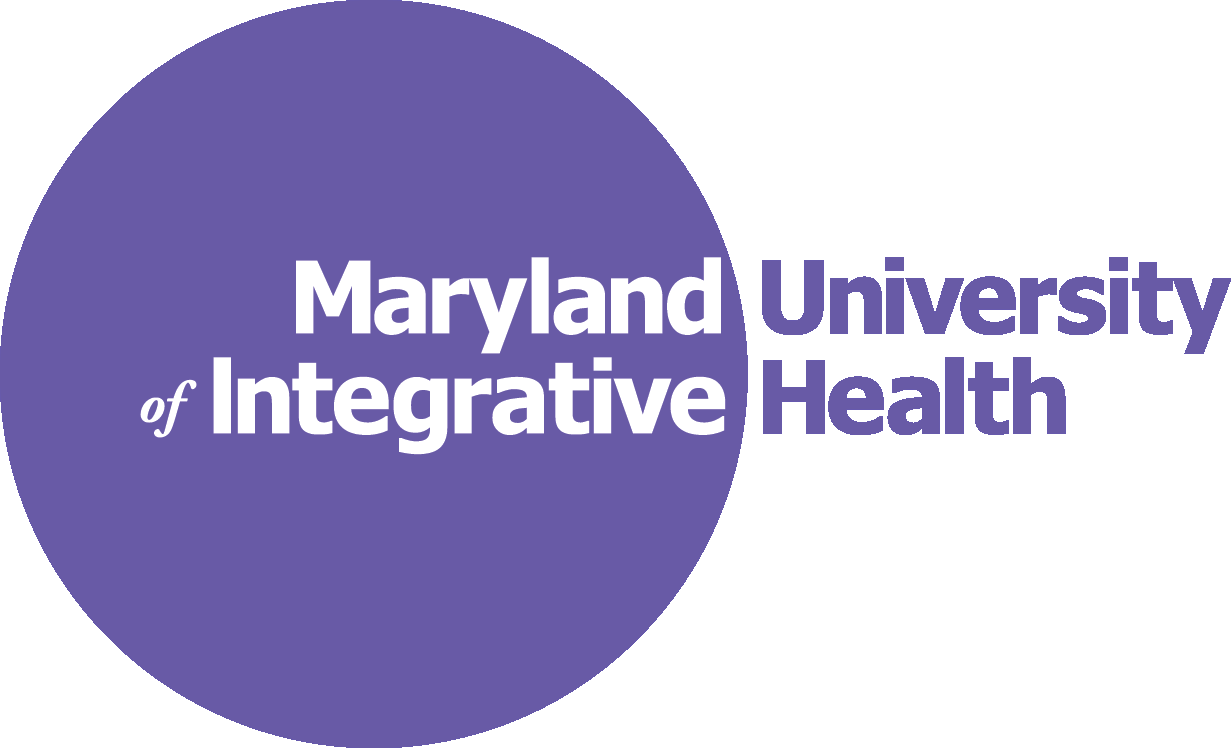 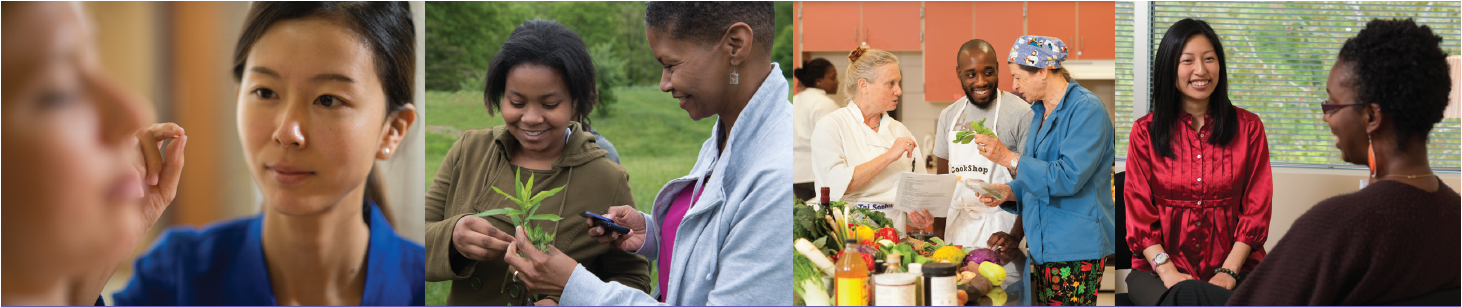 Design and Development of Two Student-Assisted Research Studies
Dr. Michael Tims
Are You Curious About…
How bicycles work?
Why there lefties (and righties)?
Why yawning contagious?
What We Will Cover
Before you begin
Two projects – challenges and outcomes
Best practices – faculty and students
Before You Begin
Articulate the rationale for your project
Identify collaborators – both internal and external 
Design research methods – accept that they will change
How will you collect data?
Lavender Project
Partners 
Andrew Pengelly
Krista Lamoreaux
Dr. Art Tucker, Research Professor Emeritus, Delaware State University
American Herbal Pharmacopeia (AHP)
Refine macroscopic method, developed by Dr. Tucker, to identify adulterants of lavender (Lavandula angustifolia)
Macroscopy Textbook, being published by the AHP, similar in concept to their previous publication, Microscopic Characterization of Botanical Medicine
Lavandula angustifolia
(lavender)
Lavandula latifolia
(spike)
Lavandula x intermedia
(lavandin)
Method: Macroscopy
1 Bracts ovate-rhombic
2 Bract length/width ratio 0.83-2.20; bracteoles absent or up to 2.5mm long; flowering early June: L. angustifolia 
2a  Bract length/width ratio 1.33-3.00; bracteoles 1-4mm long; flowering July: L. x intermedia 
1a Bracts linear to lanceolate; bract length/width ratio 4.67-7.0; bracteoles 1-6 mm long; flowering late July-August: L. latifolia
Tucker, AO, & Hensen, KJW. (1985). The cultivars of lavender and lavandin (Labiateae).  Baileya 22, 168-177.
Equipment
First Year Challenges
Alumni lead process, working with QA students:
Biology sometimes refuses to cooperate 
L. angustifolia (lavender) ratio 0.83-2.20; bracteoles absent or up to 2.5mm
L. x intermedia (lavandin) ratio 1.33-3.00; bracteoles 1-4mm 
Panelist unsure of orientation and appearance of complete bract
Supplier cleaned up bracts
Second Year Outcomes
In addition to the AHP collaboration
Developed orthogonal method – sensory analysis to identify adulterants of lavender (Lavandula angustifolia)
Designed appropriate educational process to insure replicability among other QA labs for both methods
Completed data with educational structure to be submitted for peer reviewed publication
Microbiology Project
Partners 
Joanne Givens
Nicole Rubin
Marybeth Missenda
Dr. Janie Dubois, Laboratory Program Manager, JIFSAN
Dr. Angela Winslow, Microbiologist, JIFSAN
Detect microbial contamination in Echinacea tinctures 
45% alcohol E. purpurea root
60% alcohol E. purpurea seed/aerial, E. angustifolia root
95% alcohol E. purpurea root
Microbiology Project
70% alcohol aseptic technique to kill microbes in labs 
Published data lacking whether lower alcohol level solutions also prevent microbial contamination of herbal tinctures
FDA GMP compliance requires addressing this issue 


By producing peer reviewed data, smaller herb companies can refer to the published literature when making rationale choices in meeting GMP requirements for microbial contamination of their product.
Equipment
3M Coliform (Aerobic) Count Plate
3M Mold/Yeast Count Plate
Equipment
Results Year One: Pilot
Microbiology Project: Challenges
Students and alumni both experimenters with JIFSAN personnel training them
More appropriate quantitation
Insure aseptic conditions
Simplify the sample diversity
Improve the training on using aseptic technique
Method: Serial Dilution
Method: Counting Colonies
10-2 = 1/102
Second Year: Outcomes
Most growth was from the 60% and 95% preparations
All below the countable number >10
3M Aerobic Plate
3M Mold Plate
Petri Dish General
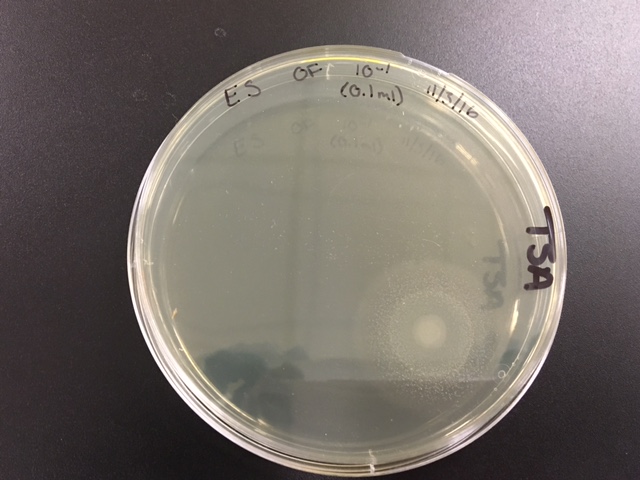 Plans for Third Year
Repeat year two methods in JIFSAN and dispensary
Use a Bunsen burner in the dispensary to create aseptic workspace
Dispensary method mimics needs of small producer
Thoughts on Best Practice: Faculty
Identify real needs in your field, even if they seem small
Include students in project via course or practicum to explore unanswered questions
Include alumni guest lecturers to help develop material
Thoughts on Best Practice: Students
Does the project succeed as an experiment?
What does that mean?

For student projects meet two outcomes
Effective skill acquisition
Building networks

Can we impart Wisdom and what does that look like?
?
Wisdom
Defining Wisdom for Inquiry Based Projects
Love the interesting questions
Choose curiosity over fear
What if There Are No Answers?
How do bicycles work?
Why are there lefties (and righties)?
Why is yawning contagious?

Will your questioning still be fun?
Risk Delight
The World You See Is Not Your Own
Ghost Pipe whispers
like blood, edging 
taught across the 
skin of my temple,
driving faded echoes up
into forest elders 
as they burst
into canopy light, 
a dense mat of leaf decay
gives way slowly 
to something 
approximating smoke, 
diffuse and ethereal beings
that weave moments 
into memory,
unravels story
into that which waits 
outside me for her 
dusky breath, her 
brain stem sway.

Keep this vertical space 
alive in your heart,
open to the pulse 
of mycelial filament 
stretched thin inside 
human voice. 

Stay connected
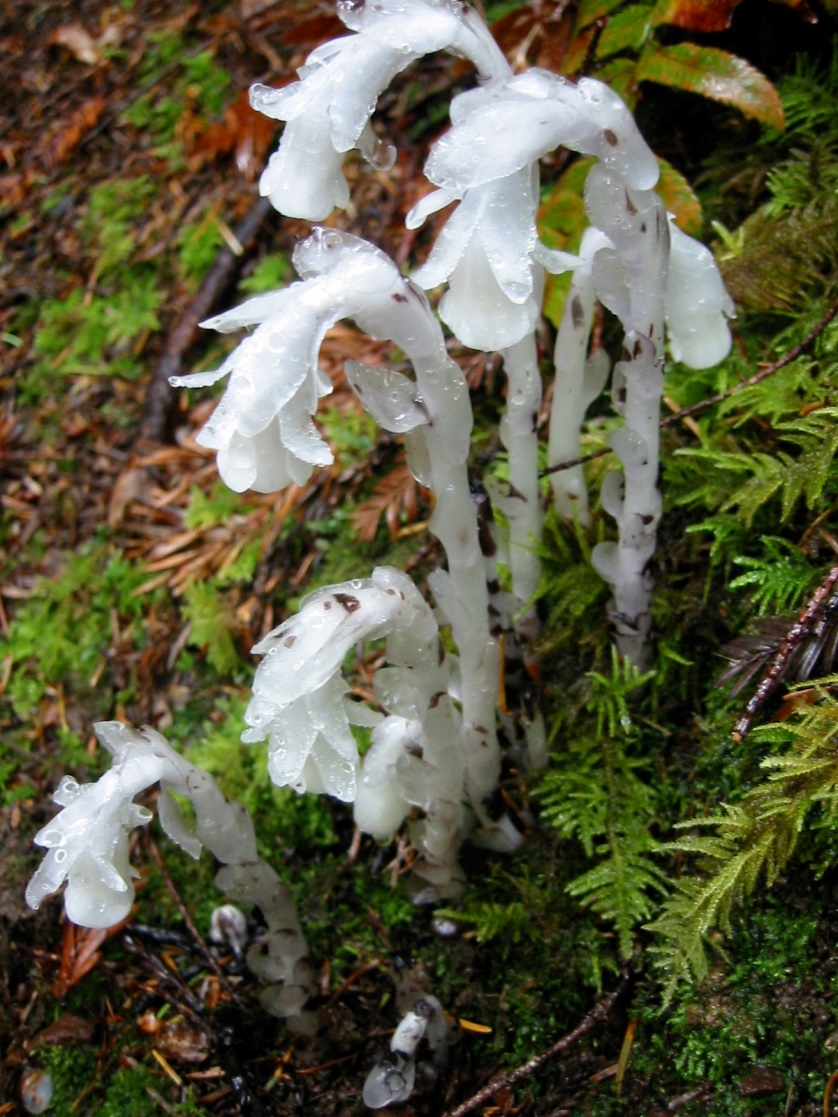 Monotropa uniflora
Gratitude
Mentors
Dr. George Bean
Dr. Joseph Betz
Collaborators
Dr. Andrew Pengelly
Dr. Arthur Tucker
Krista Lamoreaux, MS
Joanne Givens, MS
Nicole Rubin, MS
MUIH Community
MUIH Excellence in Research and Scholarship Award Committee
MUIH Herbie team
Questions?
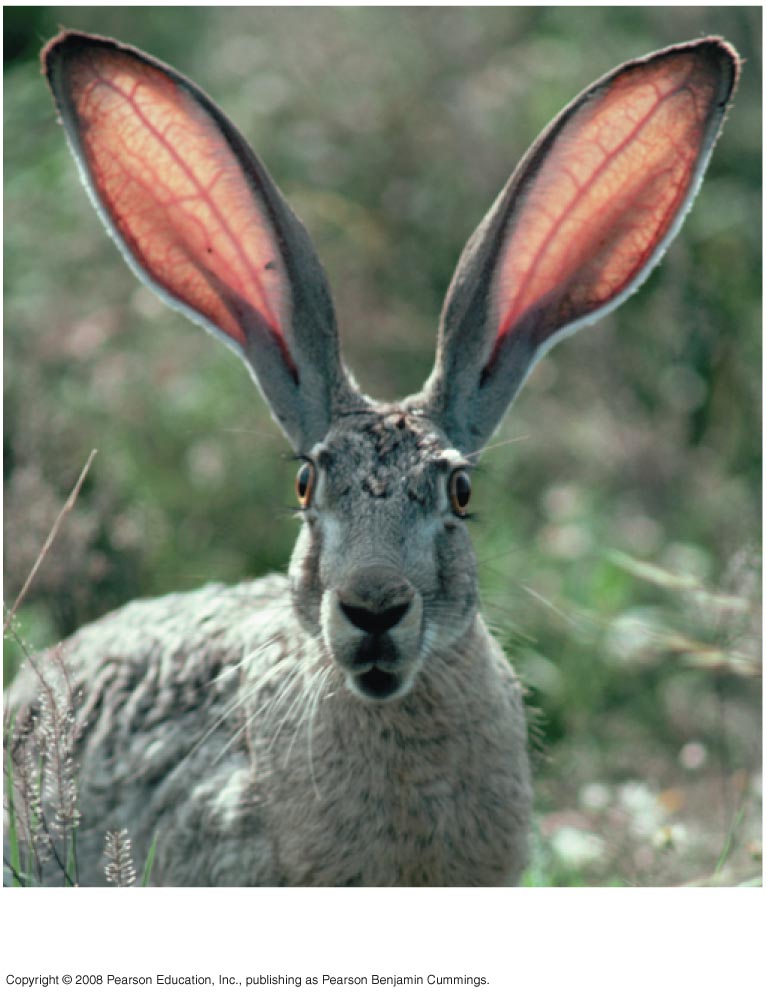 [Speaker Notes: Figure 1.3 Some properties of life]